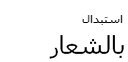 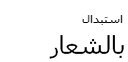 حامد ديب
نائب الرئيس
Contoso Pharmaceuticals
1234 الشارع الأول، جدة
hdib@contoso.com
3605550150
البريد الإلكتروني|
الهاتف|
البريد الإلكتروني|
الهاتف|
www.contoso.com
موقع ويب|
موقع ويب|
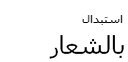 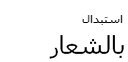 البريد الإلكتروني|
البريد الإلكتروني|
الهاتف|
الهاتف|
موقع ويب|
موقع ويب|
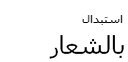 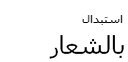 البريد الإلكتروني|
الهاتف|
البريد الإلكتروني|
الهاتف|
موقع ويب|
موقع ويب|
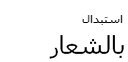 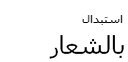 البريد الإلكتروني|
الهاتف|
البريد الإلكتروني|
الهاتف|
موقع ويب|
موقع ويب|
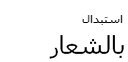 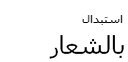 البريد الإلكتروني|
الهاتف|
البريد الإلكتروني|
الهاتف|
موقع ويب|
موقع ويب|
[Speaker Notes: لتغيير بطاقة العمل النموذجية الأولى، استبدل المحتوى بمحتوى خاص بك. لتغيير الشعار، حدد الصورة "استبدال بالشعار" ثم حدد "تغيير الصورة" من علامة التبويب "تنسيق" ضمن "أدوات الصورة". 

أو إذا كنت تفضّل البدء من شريحة فارغة، فاضغط على الزر "شريحة جديدة" من علامة التبويب "الصفحة الرئيسية" لإدراج صفحة جديدة. أدخل حينئذٍ النص في العناصر النائبة الفارغة وغيّر الشعار باستخدام "إدراج صورة".]